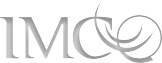 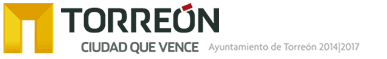 Índice de Información Presupuestal Municipal 2016
7.- Ley de Hacienda del Municipio  o legislacion equivalente (Ley de Ingresos 2016) en la Pagina de gobierno Municipal www.torreon.gob.mx
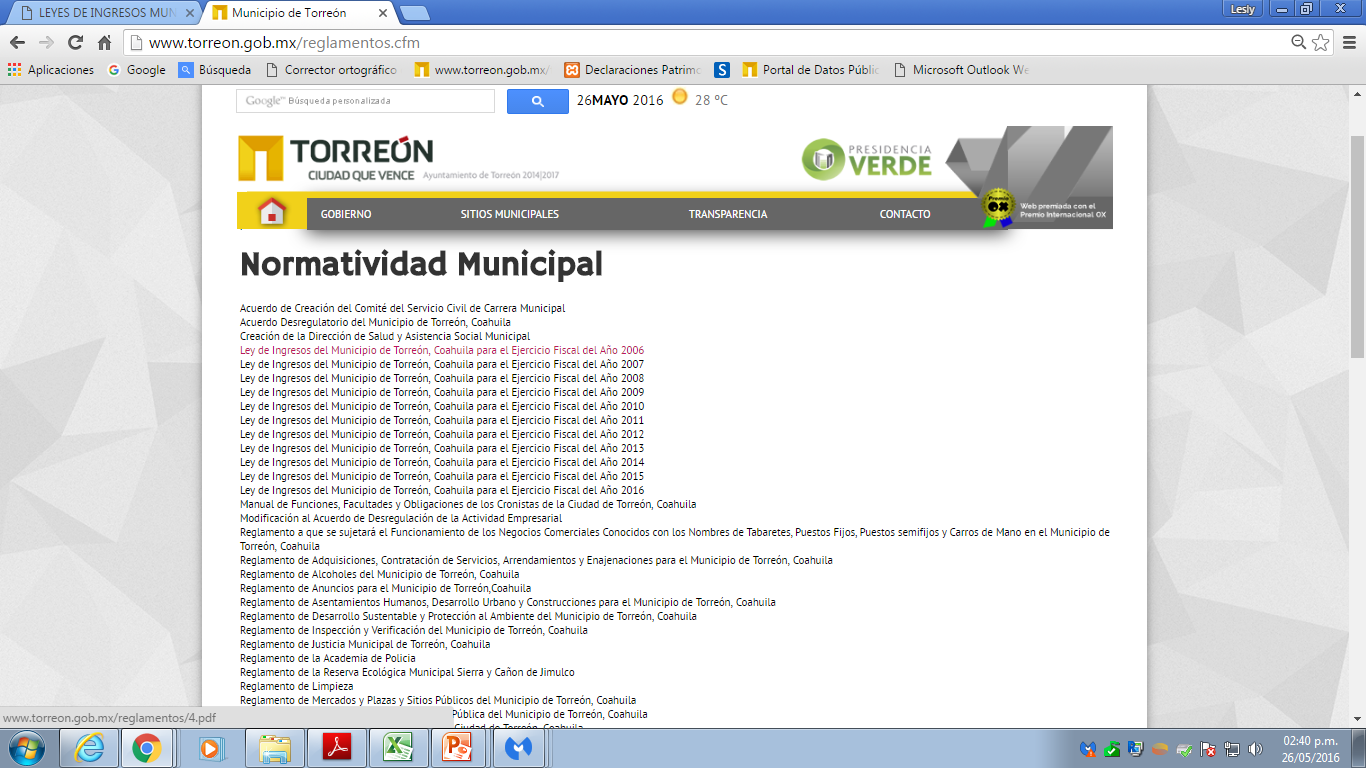